CSC 321: Data Structures

Fall 2018
Balanced and other trees
balanced BSTs: AVL trees, red-black trees
TreeSet & TreeMap implementations
heaps
priority queue implementation
heap sort
1
Balancing trees
recall: on average, N random insertions into a BST yields O(log N) height
however, degenerative cases exist (e.g., if data is close to ordered)

we can ensure logarithmic depth by maintaining balance
maintaining full balance can be costly
however, full balance is not needed to ensure O(log N) operations
2
AVL trees
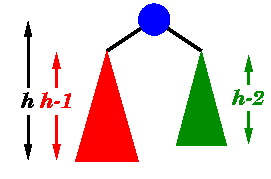 an AVL tree is a binary search tree where
for every node, the heights of the left and right subtrees differ by at most 1

first self-balancing binary search tree variant
named after Adelson-Velskii & Landis (1962)
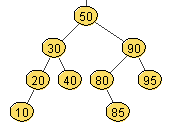 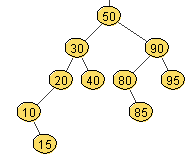 AVL tree
not an AVL tree – WHY?
3
AVL trees and balance
the AVL property is weaker than full balance, but sufficient to ensure logarithmic height
height of AVL tree with N nodes < 2 log(N+2)   searching is O(log N)
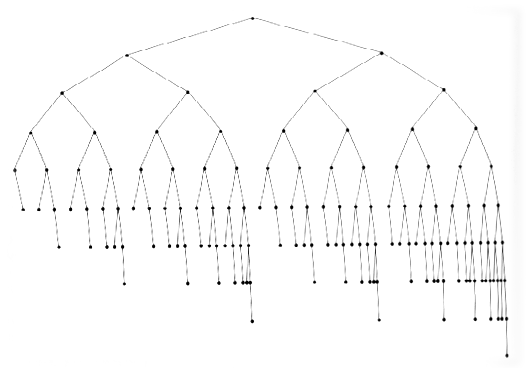 4
Inserting/removing from AVL tree
when you insert or remove from an AVL tree, imbalances can occur








if an imbalance occurs, must rotate subtrees to retain the AVL property








see www.cs.usfca.edu/~galles/visualization/AVLtree.html
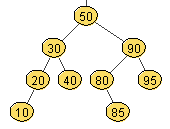 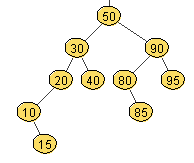 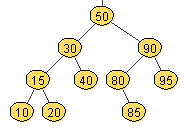 5
AVL tree rotations
there are two possible types of rotations, depending upon the imbalance caused by the insertion/removal
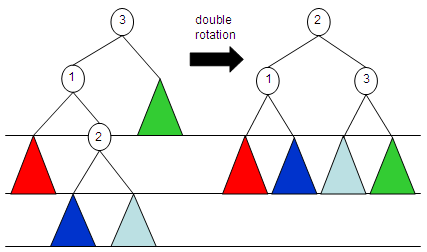 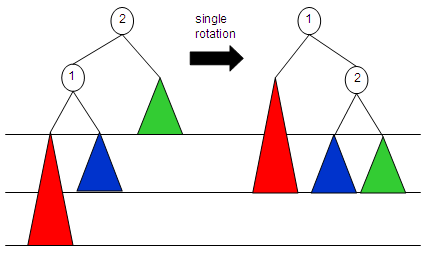 worst case, inserting/removing requires traversing the path back to the root and rotating at each level
each rotation is a constant amount of work    inserting/removing is O(log N)
6
Red-black trees
a red-black tree is a binary search tree in which each node is assigned a color (either red or black) such that

the root is black
a red node never has a red child
every path from root to leaf has the same number of black nodes

add & remove preserve these properties (complex, but still O(log N))
red-black properties ensure that tree height < 2 log(N+1)   O(log N) search
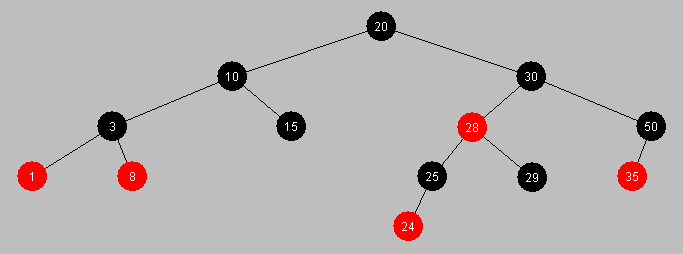 see a demo at www.cs.usfca.edu/~galles/visualization/RedBlack.html
7
Java Collection classes
recall the Java Collection Framework
defined using interfaces abstract classes, and inheritance
in some languages, a Map is referred to as an "associative list" or "dictionary"
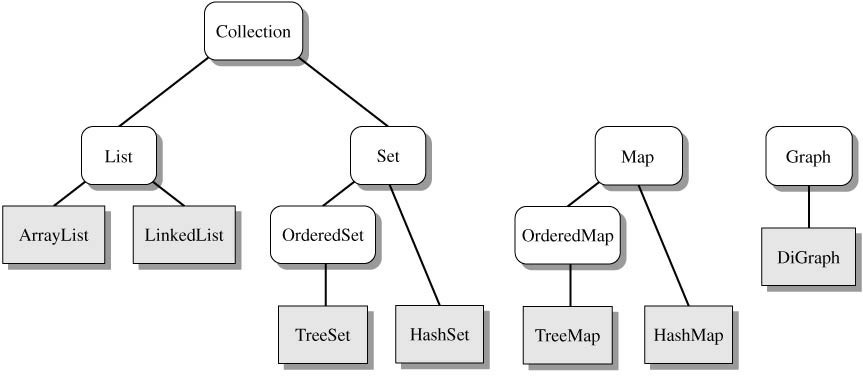 array
doubly-linked list
red-black tree
hash table
red-black tree
hash table
8
Sets
java.util.Set interface: an unordered collection of items, with no duplicates

public interface Set<E> extends Collection<E> {
    boolean add(E o);		// adds o to this Set
    boolean remove(Object o);	// removes o from this Set
    boolean contains(Object o);	// returns true if o in this Set
    boolean isEmpty();		// returns true if empty Set
    int size();		// returns number of elements
    void clear();		// removes all elements
    Iterator<E> iterator();	// returns iterator
    . . .
}
implemented by TreeSet and TreeMap classes
TreeSet  implementation
implemented using a red-black tree; items stored in the nodes (must be Comparable)
provides O(log N) add, remove, and contains (guaranteed)
iteration over a TreeSet accesses the items in order (based on compareTo)
HashSet implementation
HashSet utlizes a hash table data structure  	LATER
HashSet provides O(1) add, remove, and contains (on average, but can degrade)
9
Dictionary revisited
import java.util.Set;
import java.util.TreeSet;
import java.util.Scanner;
import java.io.File;

public class Dictionary {
    private Set<String> words;
    
    public Dictionary() {
        this.words = new TreeSet<String>();
    }
    
    public Dictionary(String filename) {
        this();
        try {
            Scanner infile = new Scanner(new File(filename));
            while (infile.hasNext()) {
                String nextWord = infile.next();
                this.add(nextWord);
            }
        }
        catch (java.io.FileNotFoundException e) {
            System.out.println("FILE NOT FOUND");
        }
    }
    
    public void add(String newWord) {
        this.words.add(newWord.toLowerCase());
    }
    
    public void remove(String oldWord) {
        this.words.remove(oldWord.toLowerCase());
    }
    
    public boolean contains(String testWord) {
        return this.words.contains(testWord.toLowerCase());
    }
}
note: our Dictionary class could have been implemented using a Set
Strings are Comparable, so could use either implementation

TreeSet has the advantage that iterating over the Set elements gives them in order (here, alphabetical order)
10
Maps
java.util.Map interface: a collection of key  value mappings

public interface Map<K, V> {
    boolean put(K key, V value);	// adds keyvalue to Map
    V remove(Object key);	// removes key? entry from Map
    V get(Object key);		// returns true if o in this Set
    boolean containsKey(Object key);     // returns true if key is stored
    boolean containsValue(Object value); // returns true if value is stored
    boolean isEmpty();		// returns true if empty Set
    int size();		// returns number of elements
    void clear();		// removes all elements
    Set<K> keySet();		// returns set of all keys
    . . .
}
implemented by TreeMap and HashMap classes
TreeMap  implementation
utilizes a red-black tree to store key/value pairs; ordered by the (Comparable) keys
provides O(log N) put, get, and containsKey (guaranteed)
keySet() returns a TreeSet, so iteration over the keySet accesses the keys in order
HashMap implementation
HashSet utlizes a HashSet to store key/value pairs		LATER
HashSet provides O(1) put, get, and containsKey (on average, but can degrade)
11
import java.util.Map;	
import java.util.TreeMap;
import java.util.Scanner;	
import java.io.File;

public class WordFreq {
    private Map<String, Integer> words;
    
    public WordFreq() {
        words = new TreeMap<String, Integer>();
    }
    
    public WordFreq(String filename) {
        this();
        try {
            Scanner infile = new Scanner(new File(filename));
            while (infile.hasNext()) {
                String nextWord = infile.next();
                this.add(nextWord);
            }
        }
        catch (java.io.FileNotFoundException e) {
            System.out.println("FILE NOT FOUND");
        }
    }
    
    public void add(String newWord) {
        String cleanWord = newWord.toLowerCase();
        if (words.containsKey(cleanWord)) {
            words.put(cleanWord, words.get(cleanWord)+1);
        }
        else {
            words.put(cleanWord, 1);
        }
    }

    public void showAll() {
        for (String str : words.keySet()) {
            System.out.println(str + ": " + words.get(str));
        }
    }
}
Word frequencies
a variant of Dictionary is WordFreq
stores words & their frequencies (number of times they occur) 
can represent the wordcounter pairs in a Map

again, could utilize either Map implementation

since TreeMap is used, showAll displays words + counts in alphabetical order
12
Other tree structures
a heap is a common tree structure that:
can efficiently implement a priority queue (a list of items that are accessed based on some ranking or priority as opposed to FIFO/LIFO)
can also be used to implement another O(N log N) sort
motivation: many real-world applications involve optimal scheduling
choosing the next in line at the deli
prioritizing a list of chores
balancing transmission of multiple signals over limited bandwidth
selecting a job from a printer queue
multiprogramming/multitasking

all these applications require
storing a collection of prioritizable items, and
selecting and/or removing the highest priority item
13
Priority queue
priority queue is the ADT that encapsulates these 3 operations:
add item (with a given priority)
find highest priority item
remove highest priority item

e.g., assume printer jobs are given a priority 1-5, with 1 being the most urgent
	
a priority queue can be implemented in a variety of ways

unsorted list
efficiency of add?  efficiency of find?  efficiency of remove?


sorted list (sorted by priority)
efficiency of add?  efficiency of find?  efficiency of remove?

others?
job1
3
job 2
4
job 3
1
job 4
4
job 5
2
job4
4
job 2
4
job 1
3
job 5
2
job 3
1
14
java.util.PriorityQueue
Java provides a PriorityQueue class

public class PriorityQueue<E extends Comparable<? super E>> {
    /** Constructs an empty priority queue 
     */
    public PriorityQueue<E>() { … }

    /** Adds an item to the priority queue (ordered based on compareTo)
     *    @param newItem the item to be added
     *    @return true if the items was added successfully
     */
    public boolean add(E newItem) { … }

    /** Accesses the smallest item from the priority queue (based on compareTo)
     *    @return the smallest item
     */
    public E peek() { … }

    /** Accesses and removes the smallest item (based on compareTo)
     *    @return the smallest item 
     */
    public E remove() { … }

    public int size() { … }
    public void clear() { … }
    . . .
}
the underlying data structure is a special kind of binary tree called a heap
15
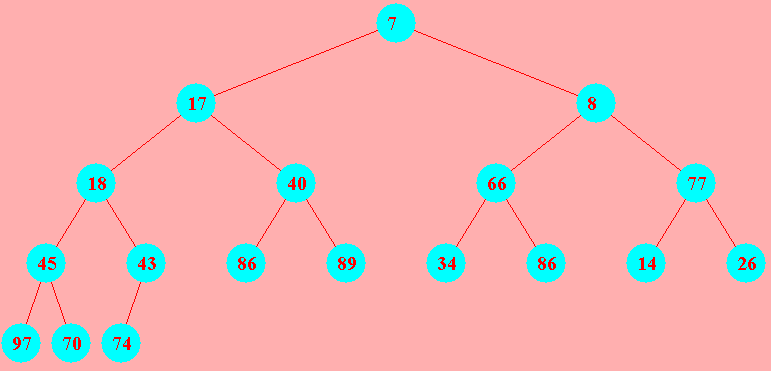 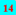 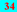 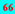 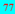 Heaps
a complete tree is a tree in which 
all leaves are on the same level or else on 2 adjacent levels
all leaves at the lowest level are as far left as possible
a heap is complete binary tree in which 
for every node, the value stored is  the values stored in both subtrees
(technically, this is a min-heap -- can also define a max-heap where the value is  )
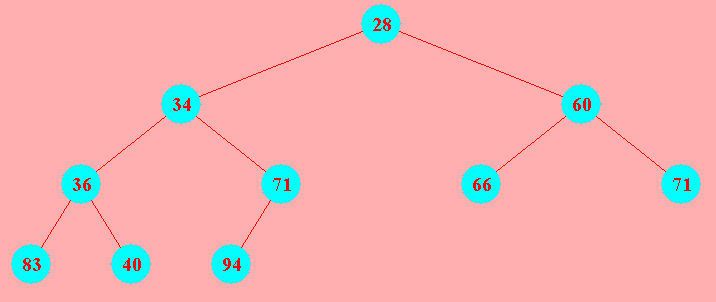 since complete, a heap has minimal height = log2 N+1
can insert in O(height) = O(log N), but searching is O(N)

not good for general storage, but perfect for implementing priority queues
can access min value in O(1), remove min value in O(height) = O(log N)
16
Inserting into a heap
to insert into a heap
place new item in next open leaf position
if new value is smaller than parent, then swap nodes
continue up toward the root, swapping with parent, until smaller parent found

see www.cs.usfca.edu/~galles/JavascriptVisual/Heap.html
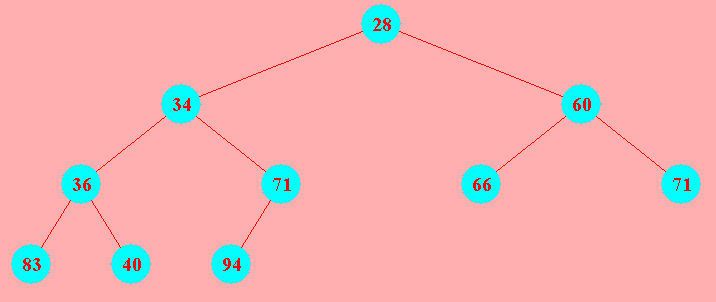 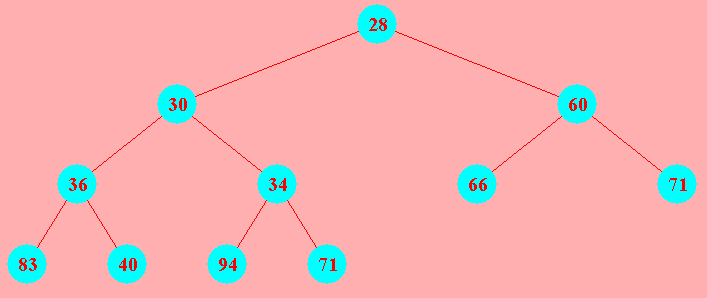 add 30
note: insertion maintains completeness and the heap property
worst case, if add smallest value, will have to swap all the way up to the root
but only nodes on the path are swapped  O(height) = O(log N) swaps
17
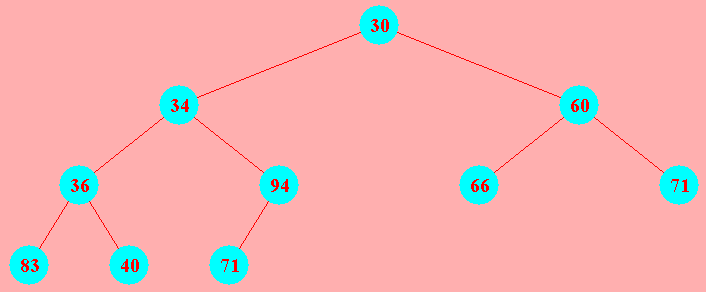 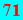 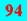 Removing from a heap
to remove the min value (root) of a heap 
replace root with last node on bottom level
if new root value is greater than either child, swap with smaller child
continue down toward the leaves, swapping with smaller child, until smallest

see www.cs.usfca.edu/~galles/JavascriptVisual/Heap.html
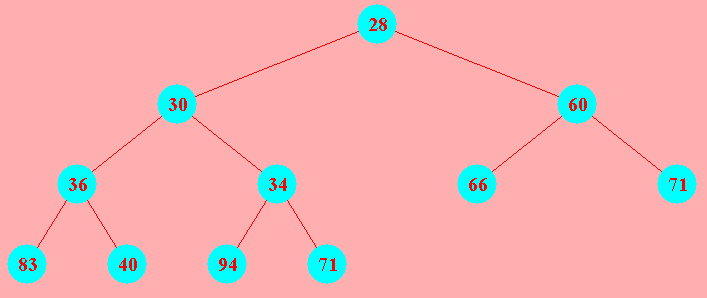 note: removing root maintains completeness and the heap property
worst case, if last value is largest, will have to swap all the way down to leaf
but only nodes on the path are swapped  O(height) = O(log N) swaps
18
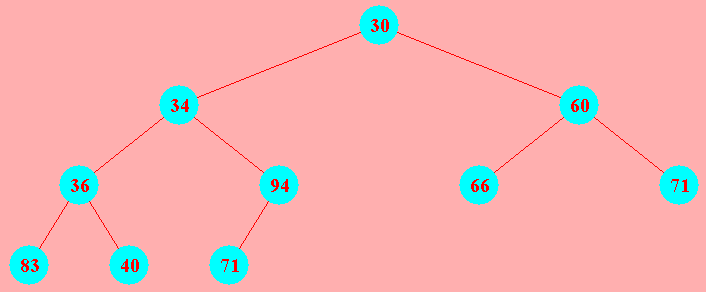 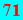 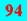 Implementing a heap
a heap provides for O(1) find min, O(log N) insertion and min removal
also has a simple, List-based implementation 
since there are no holes in a heap, can store nodes in an ArrayList, level-by-level
root is at index 0

last leaf is at index size()-1

for a node at index i, children are at  2*i+1  and  2*i+2

to add at next available leaf, simply add at end
19
MinHeap class
import java.util.ArrayList;

public class MinHeap<E extends Comparable<? super E>> {
    private ArrayList<E> values;

    public MinHeap() {
        this.values = new ArrayList<E>();
    }
    
    public E minValue() {
        if (this.values.size() == 0) {
            throw new java.util.NoSuchElementException();
        }
        return this.values.get(0);
    }
    
    public void add(E newValue) {
        this.values.add(newValue);
        int pos = this.values.size()-1;
        
        while (pos > 0) {
            if (newValue.compareTo(this.values.get((pos-1)/2)) < 0) {
                this.values.set(pos, this.values.get((pos-1)/2));
                pos = (pos-1)/2;
            }
            else {
                break;
            }
        }
        this.values.set(pos, newValue);
    }

    . . .
we can define our own simple min-heap implementation 
minValue returns the value at index 0
add places the new value at the next available leaf (i.e., end of list), then moves upward until in position
20
MinHeap class (cont.)
. . .

    public void remove() {
        E newValue = this.values.remove(this.values.size()-1);
        int pos = 0;
       
        if (this.values.size() > 0) {
            while (2*pos+1 < this.values.size()) {
                int minChild = 2*pos+1;
                if (2*pos+2 < this.values.size() &&
                      this.values.get(2*pos+2).compareTo(this.values.get(2*pos+1)) < 0) {
                    minChild = 2*pos+2;
                }
           
                if (newValue.compareTo(this.values.get(minChild)) > 0) {
                    this.values.set(pos, this.values.get(minChild));
                    pos = minChild;
                }
                else {
                    break;
                }
            }
            this.values.set(pos, newValue);
        } 
    }
remove removes the last leaf (i.e., last index), copies its value to the root, and then moves downward until in position
21
Heap sort
the priority queue nature of heaps suggests an efficient sorting algorithm
start with the ArrayList to be sorted
construct a heap out of the elements 
repeatedly, remove min element and put back into the ArrayList
public static <E extends Comparable<? super E>> 
void heapSort(ArrayList<E> items) {
    MinHeap<E> itemHeap = new MyMinHeap<E>();
    
    for (int i = 0; i < items.size(); i++) {
        itemHeap.add(items.get(i));
    }

    for (int i = 0; i < items.size(); i++) {
        items.set(i, itemHeap.minValue());
        itemHeap.remove();
    }
}
N items in list, each insertion can require O(log N) swaps to reheapify
construct heap in O(N log N) 

N items in heap, each removal can require O(log N) swap to reheapify
copy back in O(N log N)
thus, overall efficiency is O(N log N), which is as good as it gets!
can also implement so that the sorting is done in place, requires no extra storage
22
Red-black sort
heap sort suggests an additional O(N log N) sort
start with the ArrayList to be sorted
construct a balanced-ish binary search tree out of the elements
iterate over the binary search tree and put back into the ArrayList
public static <E extends Comparable<? super E>> 
void redBlackSort(ArrayList<E> items) {
    TreeSet<Integer> itemSet = new TreeSet<Integer>();
    for (int i = 0; i < items.size(); i++) {
        itemSet.add(items.get(i));
    }

    int i = 0;
    for (int val : itemSet) {
        items.set(i, val);
        i++;
    }
}
since TreeSet stores values in a red-black tree, each add is O(log N)
construct tree in O(N log N) 

using an iterator, can traverse the items in order
copy back in O(N)
thus, overall efficiency is O(N log N), which is as good as it gets!
but it does require extra storage for the tree
23